Фикси-экскурсия по  русской избе
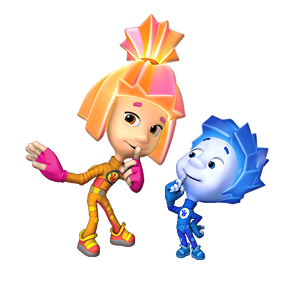 Изба
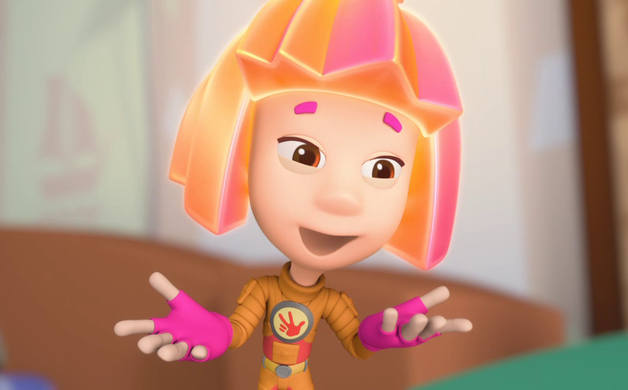 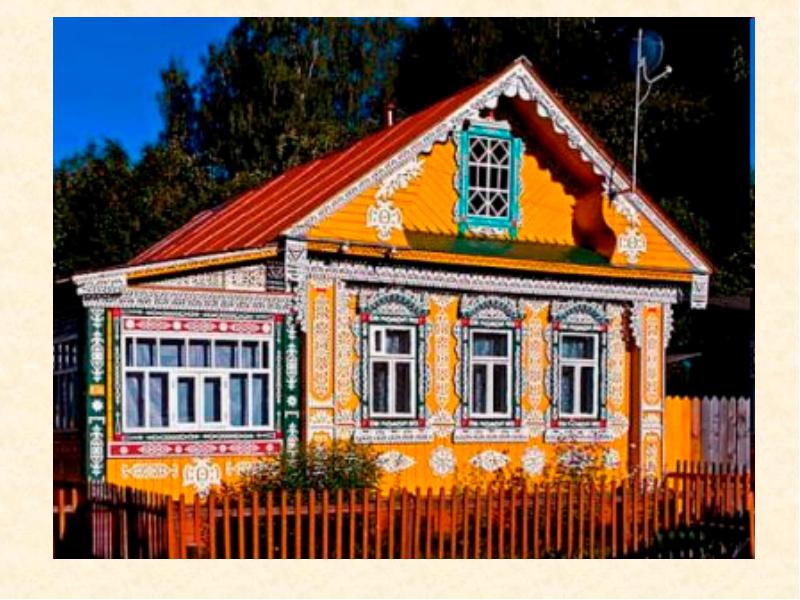 Бревенчатый крестьянский дом в деревне
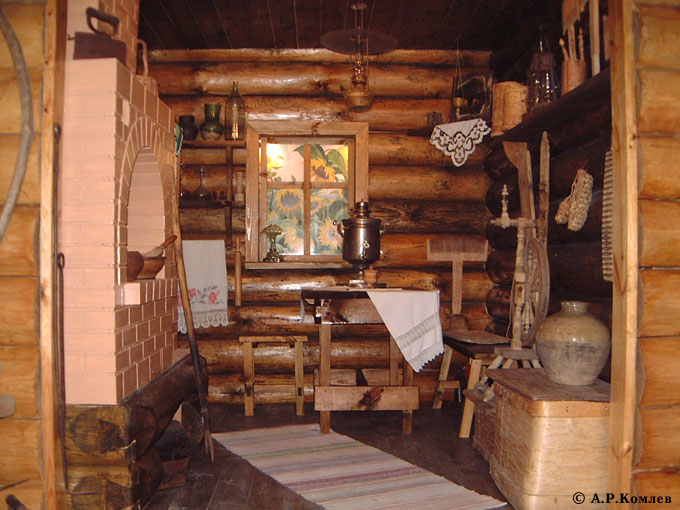 Изба внутри
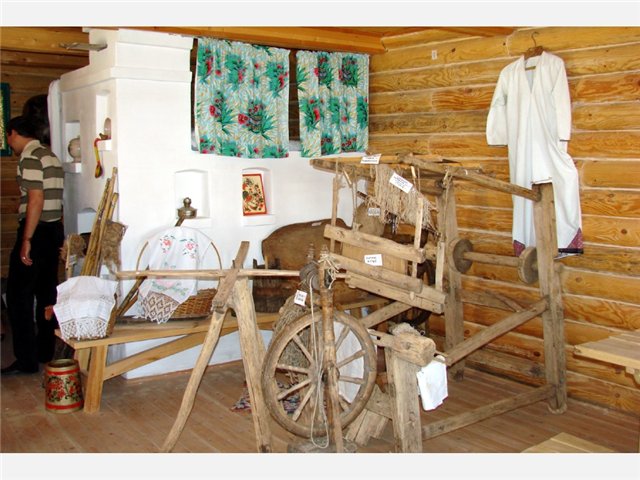 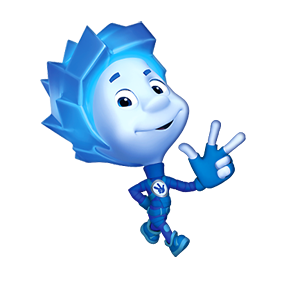 [Speaker Notes: Изба внутри]
Печь
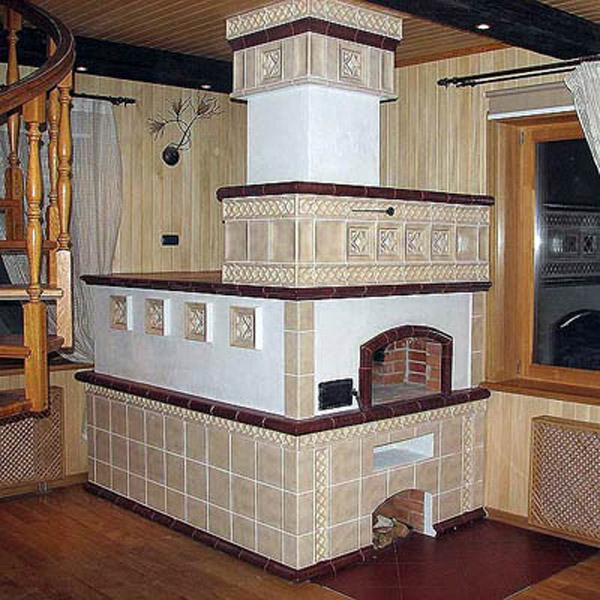 Устройство для отапливания помещения и варки пищи.
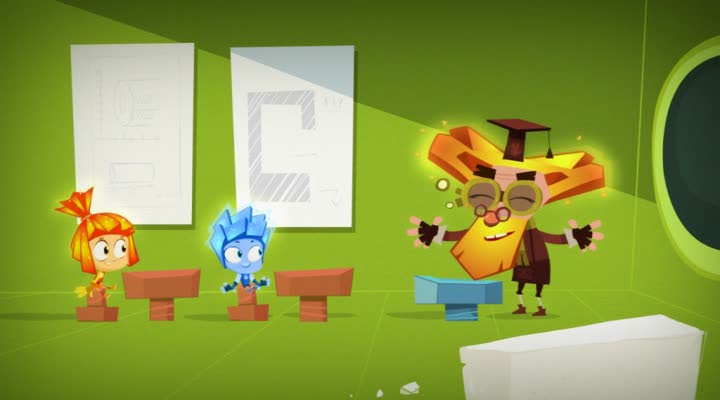 Прялка
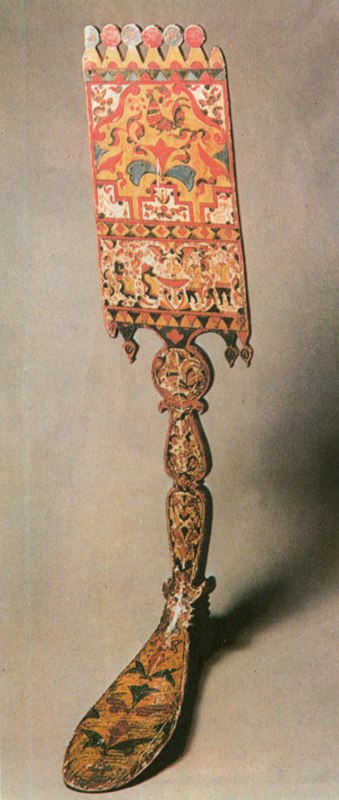 Приспособление, устройство для ручного прядения, приводимое в движение ножной педалью.
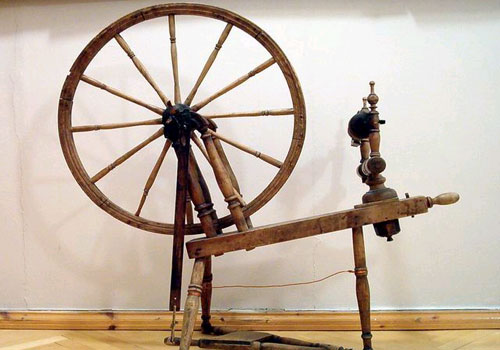 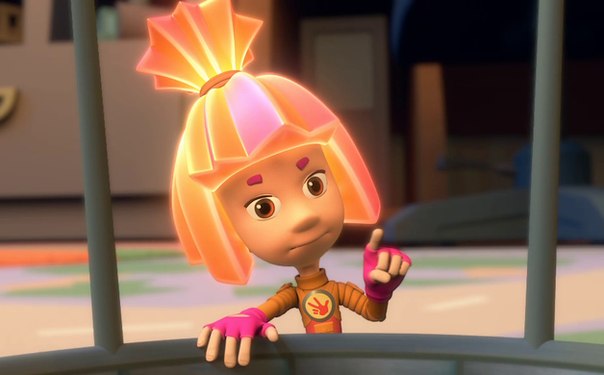 Кухонная утварь
представляет собой ни что иное как хозяйственные предметы, которые используют в процессе приготовления пищи
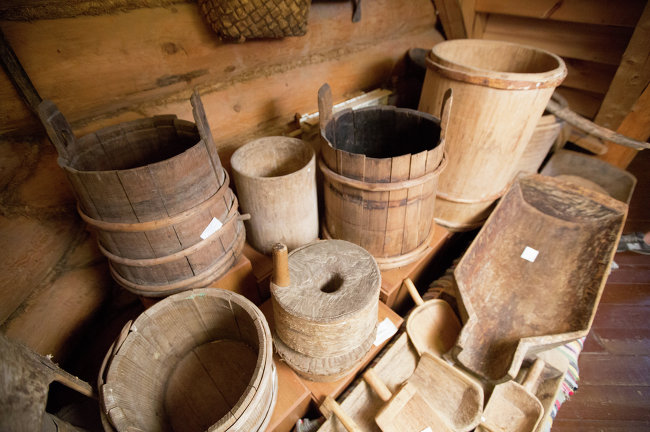 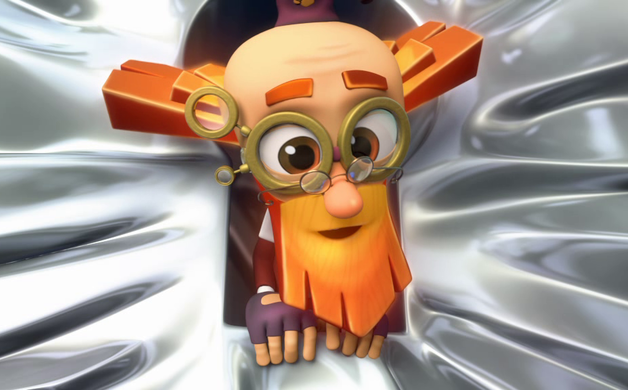 Самовар
устройство для кипячения воды
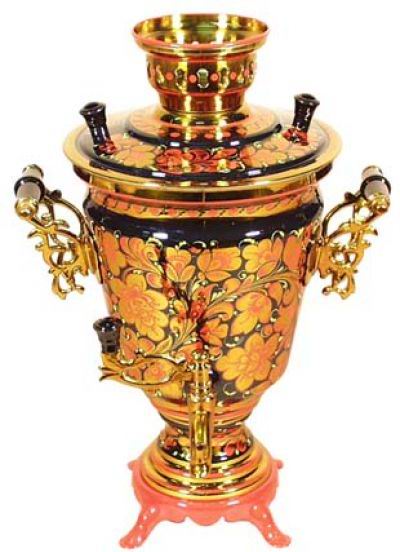 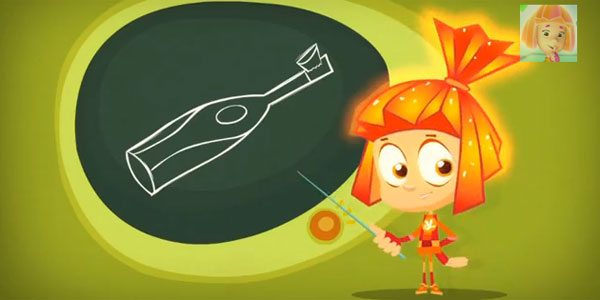 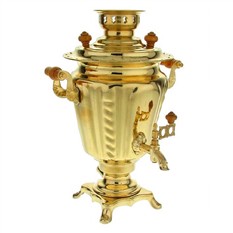 Ушат
Деревянный тазик с двумя ушами на верхнем срезе, в отверстия которых продевается палка для подъёма, ношения
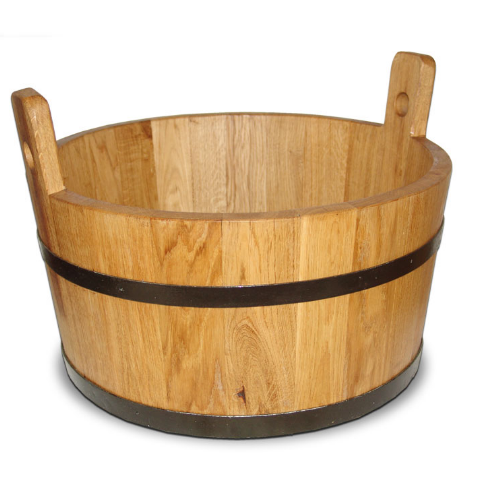 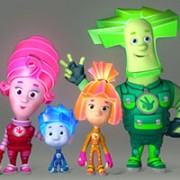 Ковш
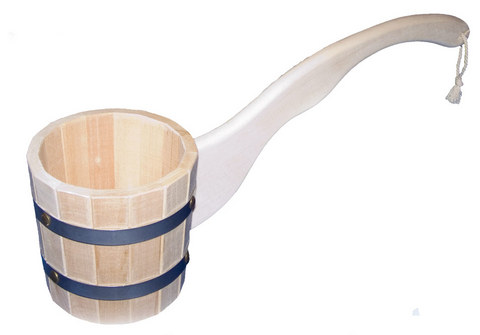 Широкий сосуд округлой формы с ручкой для зачерпывания жидкостей
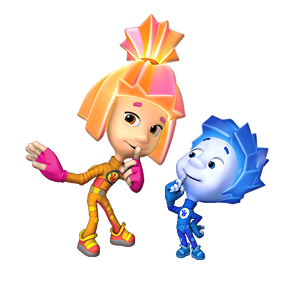 Кувшин
Высокий суживающийся кверху сосуд с ручкой и носиком.
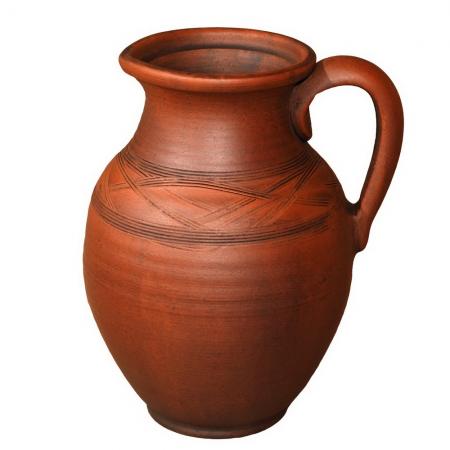 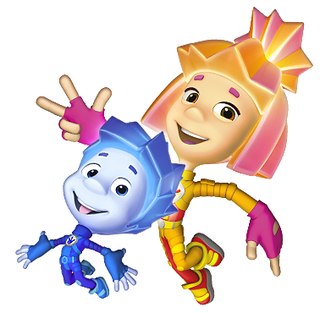 Горшок
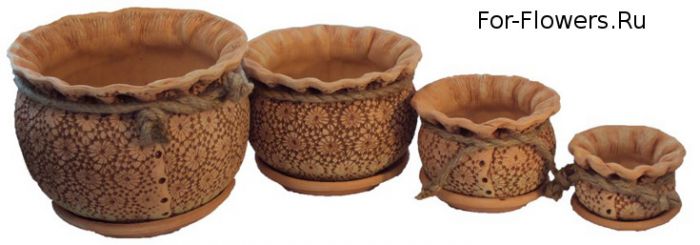 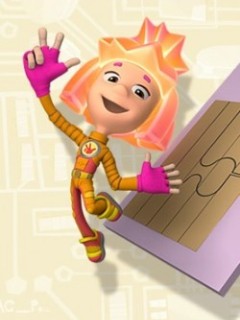 низкий устойчивый, керамический сосуд с широким горлом
Ухват
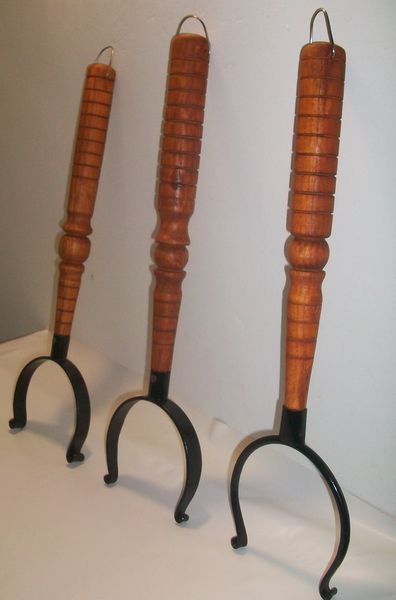 Длинная палка с металлической вилкой на конце, которой захватывают и ставят в русскую печь горшки, чугуны
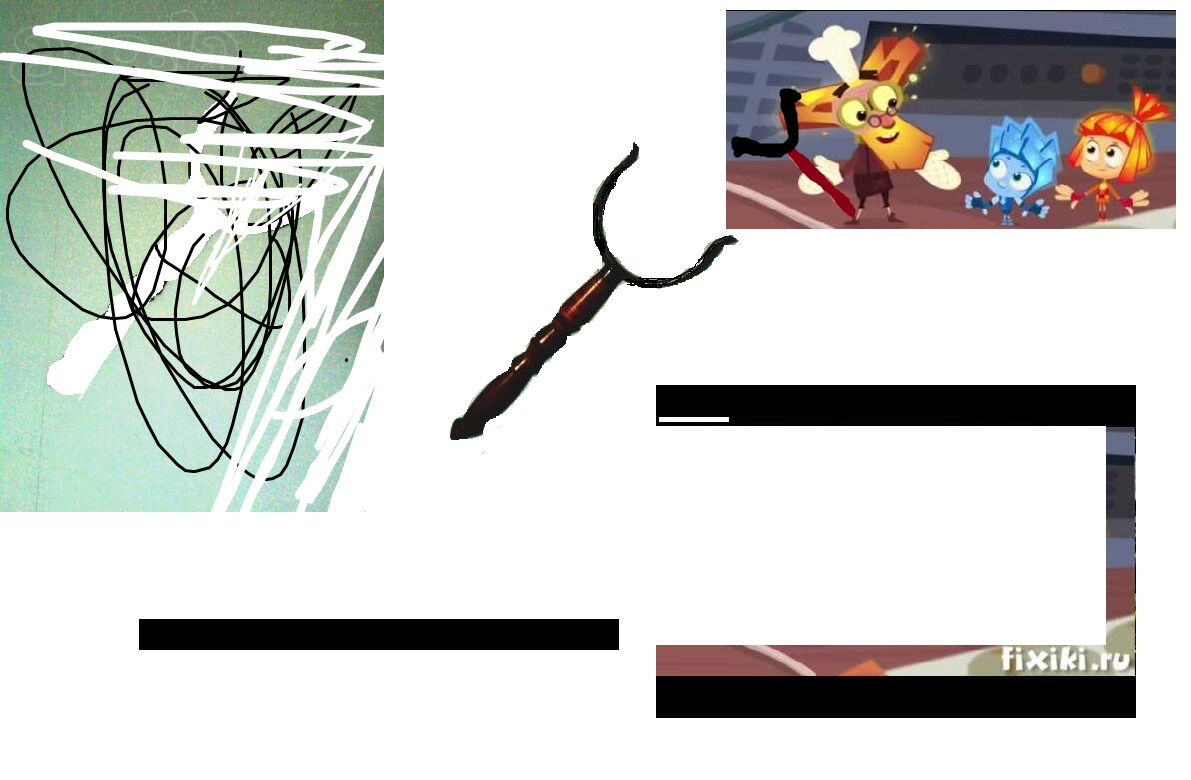 Лапти
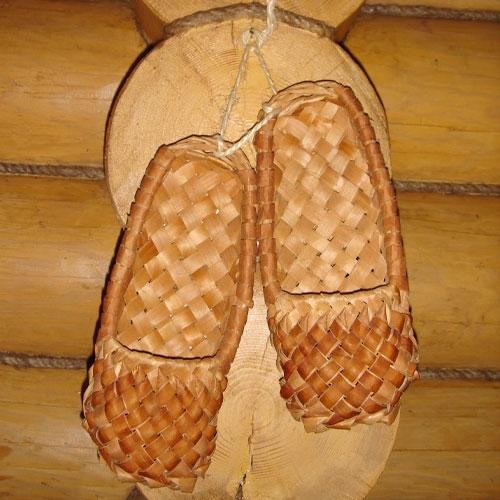 низкая обувь, распространённая на Руси в старину, и бывшая в широком употреблении в сельской местности  сплетённая из древесного лыка
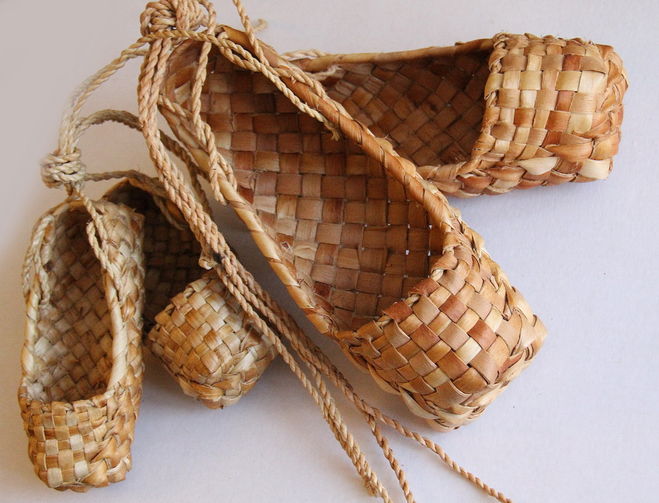 До новых встреч!
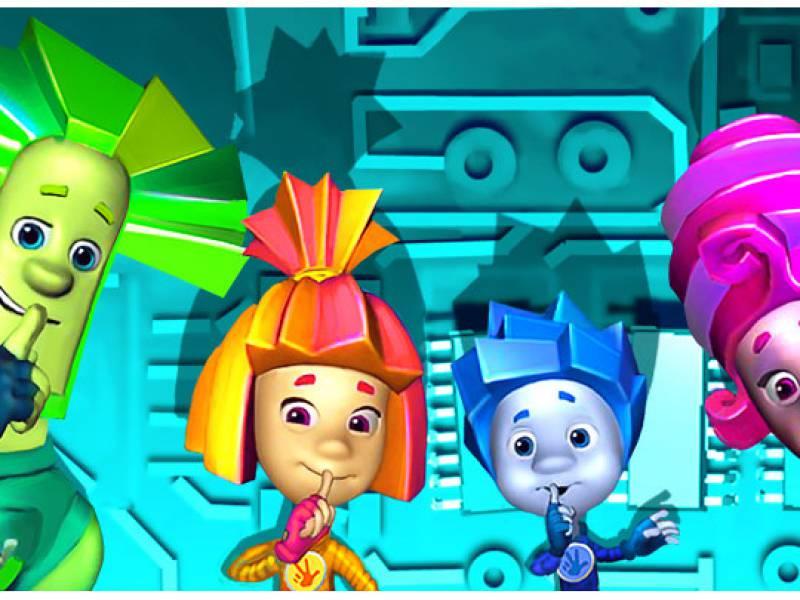